PLANIFICACIÓN  PARA CLASES VIRTUALESSEMANA N°28FECHA : Jueves 08 de OctubreCURSO: 6° BásicoMatemática
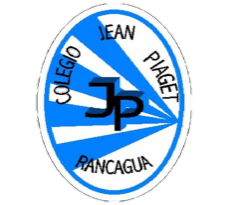 Colegio Jean Piaget
Mi escuela, un lugar para aprender y crecer en un ambiente saludable
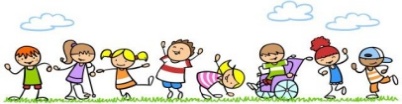 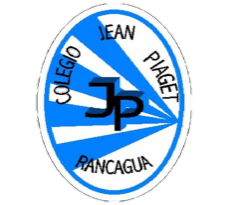 Importante:
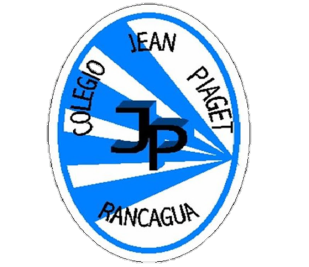 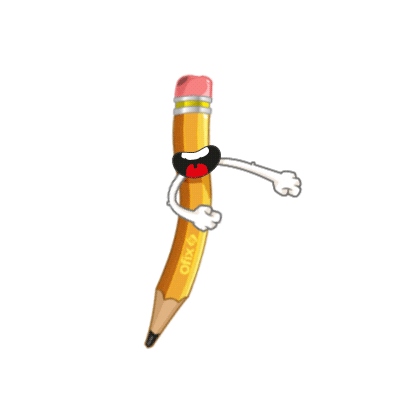 Cuándo esté la animación de un lápiz, significa que debes escribir en tu cuaderno
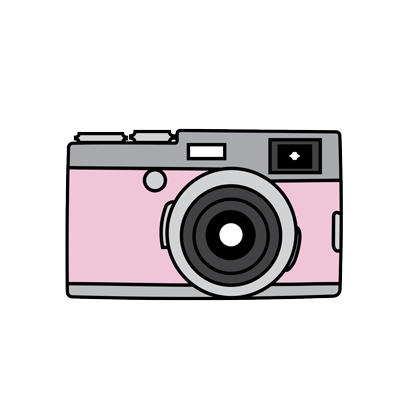 Cuándo esté esta animación de una cámara fotográfica, significa que debes mandar reporte sólo de esa actividad (una foto de la actividad)
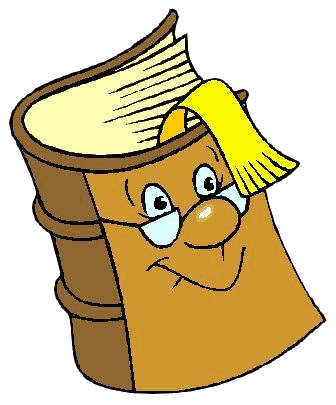 Cuándo esté esta animación de un libro, significa que debes trabajar en tu libro de matemática.
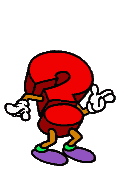 Cuándo esté esta animación de un signo de pregunta, significa que debes pensar y analizar, sin escribir en tu cuaderno. Responder de forma oral.
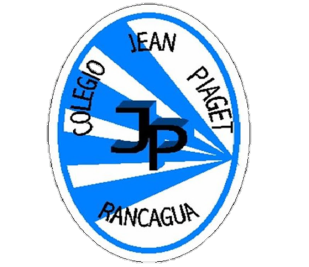 Desafío matemático: ¡Juguemos!¡Atentos!
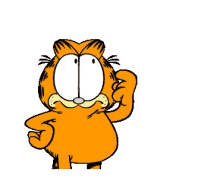 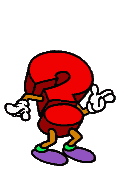 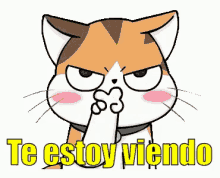 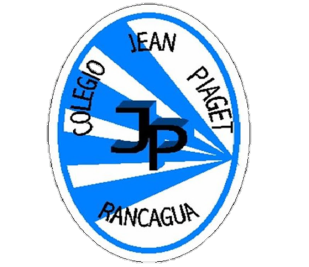 Activando nuestros conocimientos previos
Para comenzar la clase y activar tus conocimientos, responde en forma oral, las siguientes preguntas:
¿Recuerdas qué es una fracción?
¿Cómo la representamos? 
¿Recuerdas cómo sumábamos y restábamos fracciones?
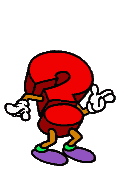 Observemos una de las estrategias para sumar fracciones con diferente denominador
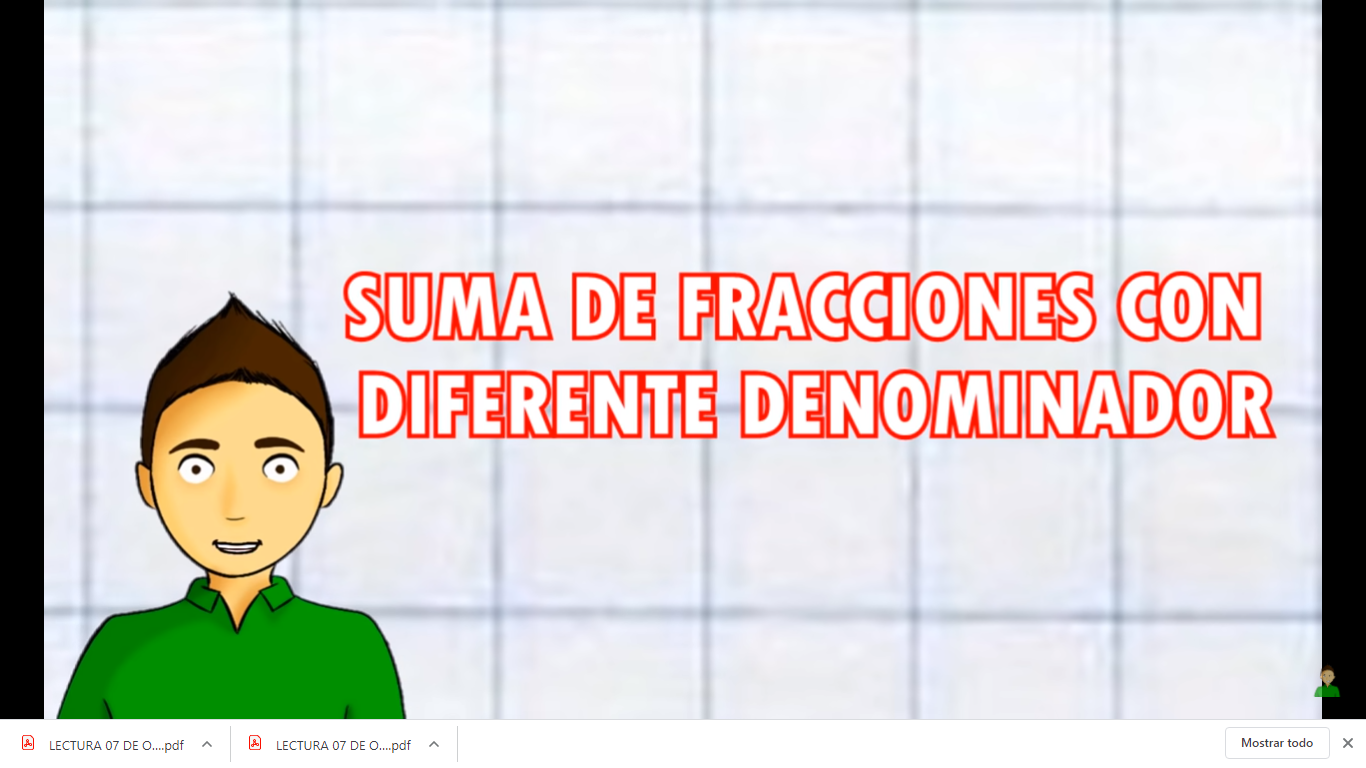 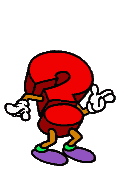 https://www.youtube.com/watch?v=LVHo5xvsvO0
Haz clic
Observemos una de las estrategias para sumar fracciones con diferente denominador
Haz clic
https://www.youtube.com/watch?v=7lyVr7Z5Rn0
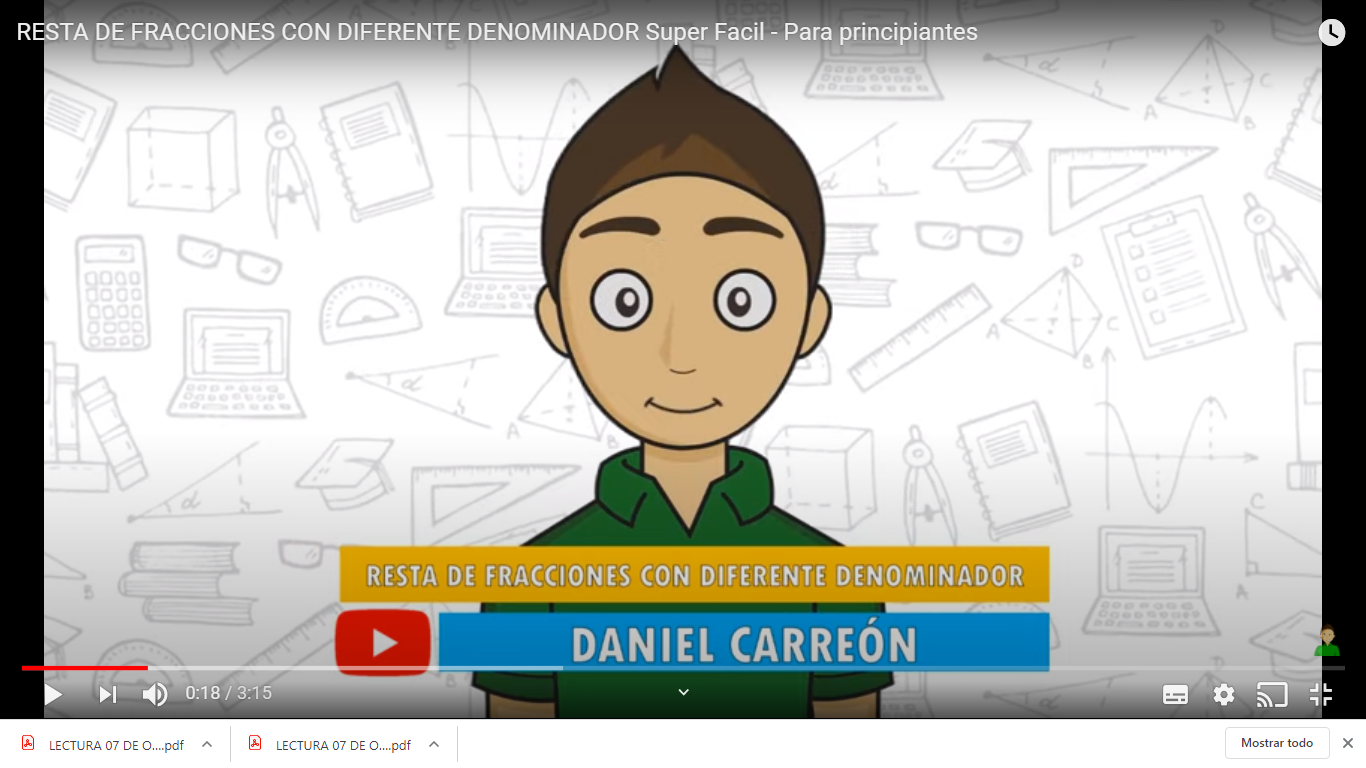 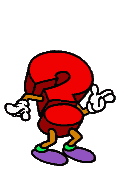 Recordemos cómo simplificar observando el siguiente video:
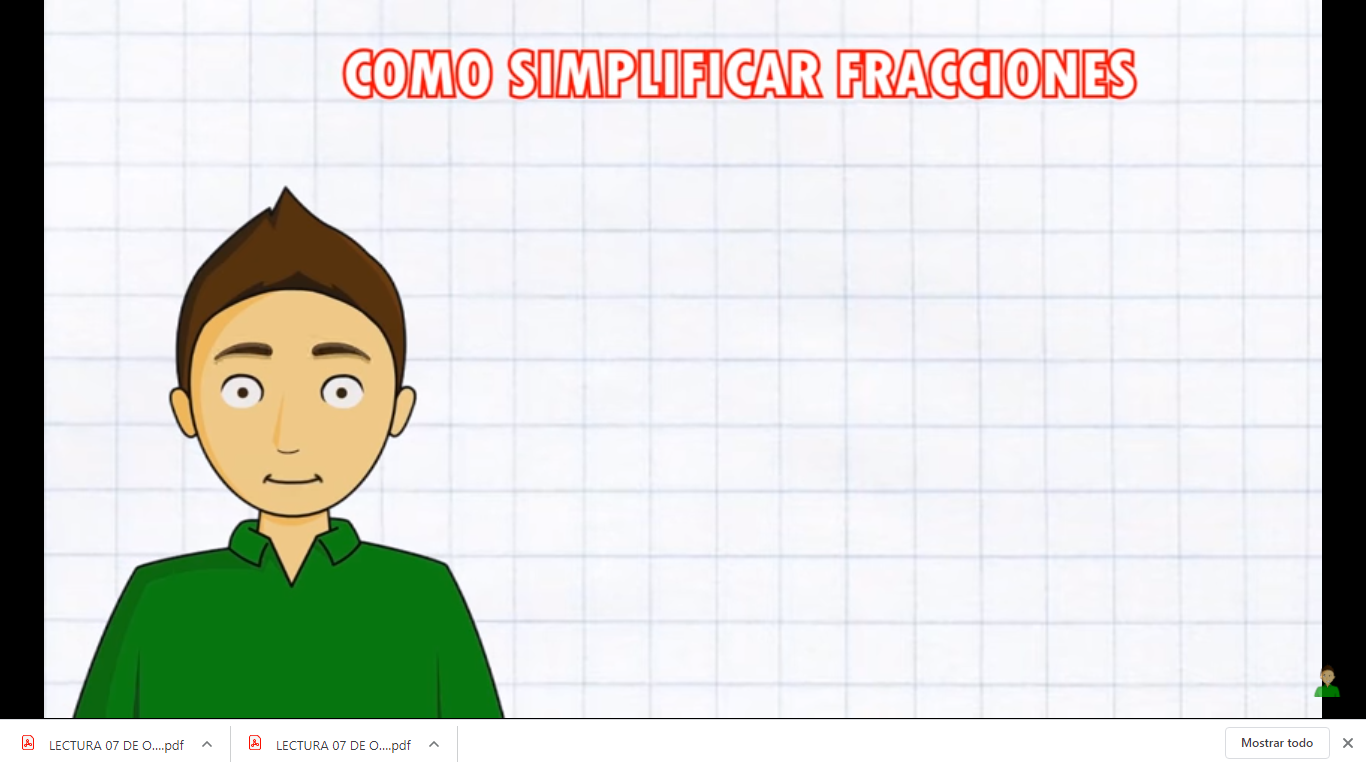 Haz clic
https://www.youtube.com/watch?v=3HNyVbBNGQQ
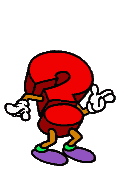 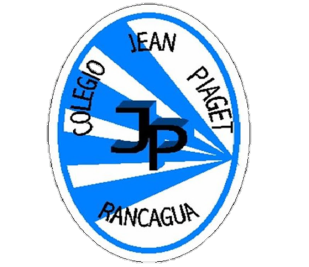 Ahora….Resolvamos algunos problemas:
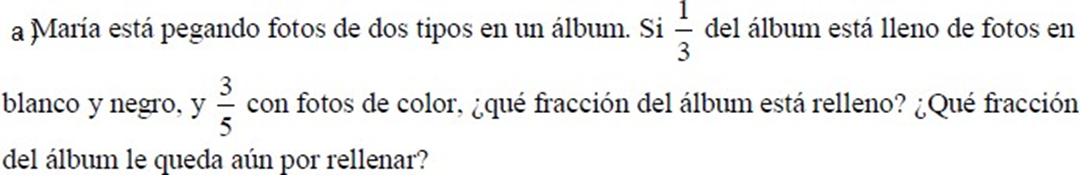 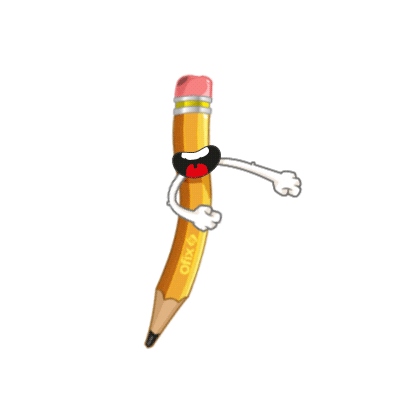 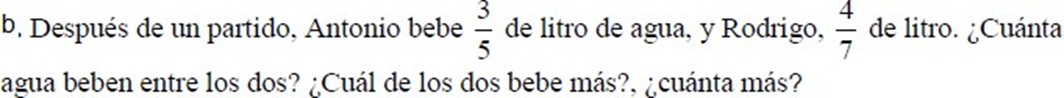 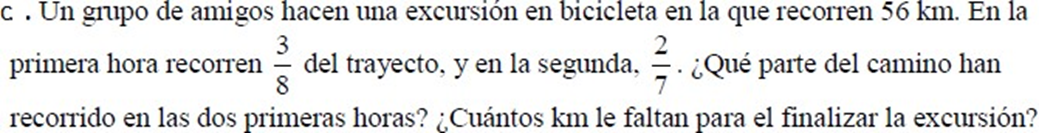 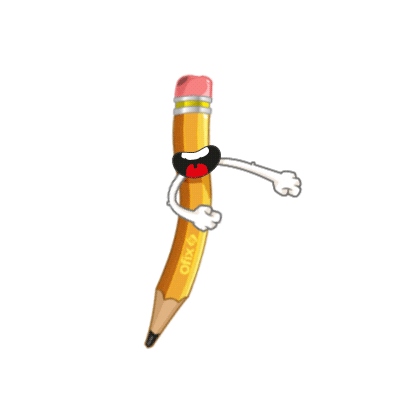 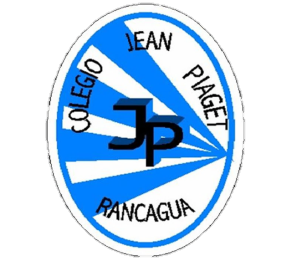 TICKET DE SALIDA
ASIGNATURA MATEMÁTICA 6°
SEMANA 28
CIERRE
Nombre: _______________________________________
Para responder el ticket de salida haz clic en el siguiente enlace:
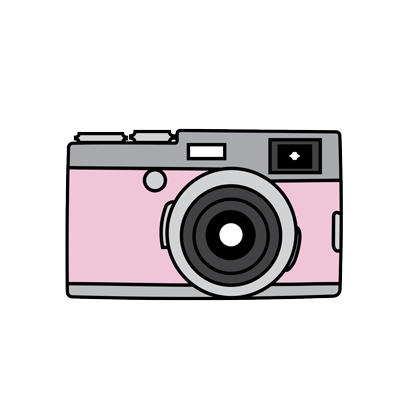 https://forms.gle/XsLbJPNVnPJ2gv2R8
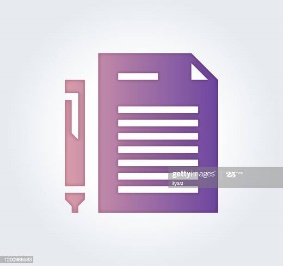 Si no puedes ingresar al ticket de forma virtual, solicita a la profesora el ticket en PDF
Correo: constanza.barrios@colegio-jeanpiaget.cl
Celular: 963447733